مطالعه ای در مورد مقایسه بزرگسالان با سبک زندگی فعال بدنی در مقابل غیر فعال
اوقات فراغت فعال شادی را در میان بزرگسالان ایرانی پیش بینی می کند
ه راه‌های زیادی برای از بین بردن شادی وجود دارد، اما عمومی ترین تعریف پذیرفته شده این است که شادی متشکل از احساسات خوشایند ذهنی یا عاطفی (عملی) رضایت و کامل است. برای این مطالعه، ما شادی را به عنوان یک حالت ذهنی تعریف می کنیم که با لذت و رضایت و خود ارزیابی بهزیستی ذهنی کلی مشخص می شود.

در حال حاضر مجموعه ای ازتعریف های رو به رشد وجود دارد که مزایای سلامتی شادی را برجسته می کند. برای مثال، یک مطالعه پیگیری 15 ساله نشان داد که سطوح بالاتر شادی با مرگ و میر کمتر مرتبط است [6]. تحقیقات دیگر نشان داد که بهزیستی ذهنی و جسمی نیز در افزایش شادی نقش دارد.
در یک مطالعه دیگر دریافتند که شادی با طیفی از نتایج مثبت مانند موفقیت شغلی بیشتر، ازدواج و روابط با کیفیت بهتر و رفاه جسمی و روانی بهتر مرتبط است.
چندین بررسی متون به یک رابطه مفید بین فعالیت بدنی و بهزیستی ذهنی اشاره کرده اند [10]، فعالیت بدنی معمولاً به عنوان یک عامل کمک کننده به شادی مورد مطالعه قرار نمی گیرد. در واقع، علم روانشناسی مثبت گرا بر عوامل مختلفی به عنوان کلیدهای شادکامی تأکید می کند، از جمله تمرین قدردانی [11]، کمک به دیگران [12]، و پرورش احساسات مثبت، روابط، مشارکت، و معنا و موفقیت [13]. ما، برای درک میزانی که PA ممکن است به شادی پایدار کمک کند، به تحلیل بیشتری نیاز است.
رفتار فعالیت بدنی تحت تأثیر ویژگی های فردی و محیط اجتماعی است. اینکه یک فرد از نظر جسمی فعال است به ویژگی های جمعیت شناختی مانند جنسیت، سن، و پیشینه قومی و به ویژگی های اجتماعی-اقتصادی مانند سطح تحصیلات و درآمد بستگی دارد. همچنین به حداقل سه عامل دیگر بستگی دارد که دو مورد آخر برای فرد خارجی است: (الف) نگرش ها، ترجیحات، انگیزه ها و مهارت های مرتبط با رفتار حرکتی. (ب) فرصت ها یا محدودیت هایی که انجام رفتار را آسان تر یا دشوارتر می کند.
و (ج) مشوق‌ها یا بازدارنده‌هایی که رفتار مطلوب را نسبت به فعالیت‌های رقابتی تشویق یا منع می‌کند.
چندین کشور شادی را برای ارتقای سلامت عمومی در اولویت قرار داده اند. ,e سازمان بهداشت جهانی [16] گزارش داد که بریتانیا، فرانسه و کانادا در حال بررسی شاخص های شادی ملی برای تکمیل معیارهای موجود توسعه مانند تولید ناخالص داخلی (GDP) هستند و در انجام این کار از بوتان تقلید می کنند. این رویکرد از استفاده از رشد اقتصادی به عنوان فشارسنج انحصاری رفاه ملی فاصله گرفته و بحث در مورد چگونگی ارتقای شادی را برانگیخته است [17].
تحقیقات اخیر حاکی از آن است که ایران یکی از کشورهایی است که کمترین خوشحالی را دارد و در بین 146 کشور اندازه گیری شده رتبه 110 را به خود اختصاص داده است و بسیار کمتر از میانگین جهانی در سال های 2019 تا 2020 است [18]. امتیاز شادی ایران نیز از سال 2019 تا 2020 کاهش یافته است [19]. با این حال، در سال‌های اخیر، ساعات کار در ایران به دلیل پیشرفت سریع علم، فناوری و توسعه صنعتی کاهش یافته است و در نتیجه اوقات فراغت بیشتری را تسهیل می‌کند که مسلماً باید به شادی بیشتر کمک کند.
اوقات فراغت بخش مهمی از یک سبک زندگی متعادل است و اغلب برای رفاه ضروری توصیف می شود [20]. رضایت از اوقات فراغت همچنین می تواند رضایت از زندگی و سلامت را پیش بینی کند [21]. تحقیقات قبلی رابطه مثبتی را بین آزادی ادراک شده در اوقات فراغت و شادی و بهزیستی ذهنی نشان داد. علاوه بر این، فعالیت‌ها و نگرش‌های معمول در مورد اوقات فراغت می‌توانند تأثیر مثبت و معنی‌داری بر شادی کلی داشته باشند [23]، و افزایش شادی علاوه بر اینکه یکی از اساسی‌ترین اهداف زندگی است، یک پیش‌بینی‌کننده مهم سلامت کلی محسوب می‌شود.
با این حال، اوقات فراغت یک اصطلاح مبهم است و ممکن است همه فعالیت های اوقات فراغت ارتباط یکسانی با شادی نداشته باشند.
دریافتند که فعالیت بدنی یکی از اهداف مهم اوقات فراغت برای ارزش گذاری زندگی است و نشان داده شده است که فعالیت بدنی در طول اوقات فراغت بهزیستی ذهنی را بهبود می بخشد [26]. با این حال، عوامل محیطی به طور سیستماتیک به عنوان عوامل تعیین کننده فعالیت بدنی در بزرگسالان ظاهر شده اند. فرهنگ اقلیت‌های قومی و موانعی مانند کمبود امکانات قابل دسترس، مراقبت از کودکان، نرخ بالای جرم و جنایت و ترس از امنیت شخصی دلایل اصلی عدم پرداختن به فعالیت بدنی در اوقات فراغت است [27]. در حالی که موانعی مانند کمبود امکانات قابل استفاده، مراقبت از کودکان، نرخ بالای جرم و جنایت و ترس از امنیت شخصی دلایل اصلی عدم شرکت در PA در اوقات فراغت هستند [27]. ما، اگرچه ایرانیان ممکن است از مشارکت بیشتر در PA نفعی ببرند، ممکن است به دلیل برخی از این مسائل از انجام این کار منصرف شوند.

عناصری که افراد مسن برای آنها مفید هستند و به کیفیت زندگی آنها کمک می کند شامل مراقبت های بهداشتی، روابط، استقلال عملکردی و فعال ماندن است. بنابراین، فعالیت بدنی یکی از مؤلفه های مرتبط با کیفیت زندگی برای افراد مسن است [28]. با این حال، متغیرهای اجتماعی و بافتی می‌توانند بر میزان مشارکت افراد مسن در فعالیت بدنی تأثیر بگذارند.
مانند جنسیت، سطح تحصیلات، ظرفیت عملکردی و انجام فعالیت‌های اوقات فراغت، با زنان مسن‌تر و افراد کم‌سوادتر که نگرش کمتر فعالانه‌تری نسبت به ظرفیت فیزیکی و فعالیت‌های اوقات فراغت نشان می‌دهند [29].
ه همین ترتیب، عوامل اجتماعی-محیطی مرتبط با کیفیت زندگی بالاتر با فعالیت بدنی بیشتر در افراد مسن مرتبط است، مانند درآمد، تحصیلات و شیوه زندگی سالم [30].

  این پژوهش با هدف بررسی سطوح شادکامی ایرانیان و تعیین اینکه کدام جنبه از اوقات فراغت بر شادی تأثیر دارد، انجام شده است. ،
فرضیه های زیر مورد بررسی قرار گرفت: (1) بزرگسالان ایرانی سطوح پایین شادی را گزارش خواهند کرد. (ii) زمان بیشتری که در اوقات فراغت صرف می شود، سطوح بیشتری از شادی را پیش بینی می کند. و (iii) اوقات فراغت فعال سطوح بیشتری از شادی را نسبت به اوقات فراغت غیر فعال پیش بینی می کند.
2.1. شركت كنندگان. تعداد شرکت کنندگان 585 بزرگسال ایرانی بودند. افراد در صورتی واجد شرایط بودند که معیارهای ورود را داشته باشند:
  (1) بدون دوقطبی شدید با علائم روان پریشی، بدون افکار و قصد خودکشی، بدون آسیب شدید حسی-حرکتی، (2) محدوده سنی بین 18 تا 60 سال، و (3) بزرگسالان یا بزرگسالان ایرانی مقیم ایران.

همچنین معیارهای خروج از مطالعه به شرح زیر بود: (1) داشتن اختلالات شخصیت و (2) اختلالات مصرف مواد.
از 585 ایرانی که این نظرسنجی را تکمیل کردند، 44 نفر کمتر از 18 سال سن داشتند و از مطالعه خارج شدند. برای تجزیه و تحلیل از یک نمونه 541 نفری استفاده شد که نمونه شامل 373 زن (9/68 درصد) و 168 نفر مرد (1/31 درصد) با میانگین سنی 8/28 سال بود. تقریباً نیمی از نمونه (تعداد 254، 47٪) دارای مدرک کاردانی یا لیسانس، 209 نفر (38.6٪) دارای مدرک کارشناسی ارشد یا دکترا بودند و 78 نفر (14.4٪) "سایر" را انتخاب کردند. تقریباً دو سوم (n 340؛ 62.8٪) مجرد بودند، در حالی که n 198 (31.1٪) متاهل بودند و n 3 (0.6٪) "سایر" را انتخاب کردند. در نهایت 17.4 درصد شغل دولتی، 19.4 درصد خوداشتغال، 16.1 درصد خانه دار، 32.7 درصد دانشجو و 14.4 درصد شغل دیگری داشتند.
2.2. روش. یک نظرسنجی آنلاین برای استخدام شرکت کنندگان و جمع آوری داده ها استفاده شد. این نظرسنجی طی 6 ماه از طریق وب سایت های مختلف ایرانی و گروه های رسانه های اجتماعی با یادآوری های دوره ای برای افزایش مشارکت و حجم نمونه منتشر شد. پس از بررسی و امضای فرم رضایت آگاهانه، از پاسخ‌دهندگان خواسته شد تا مجموعه‌ای از پرسشنامه‌ها شامل اطلاعات دموگرافیک-اجتماعی، نوع و میزان فعالیت اوقات فراغت و شادی را تکمیل کنند. کمیته اخلاق دانشگاه تربیت مدرس (تهران، ایران) پروتکل مطالعه (IR2021-367992) و اصلاحات آن را تصویب کرد. مطالعه حاضر مطابق با اصول اخلاقی مندرج در اعلامیه هلسینکی و اصلاحات بعدی آن انجام شده است. داده ها از طریق یک نظرسنجی آنلاین در یک دوره 2 هفته ای در می 2021 جمع آوری شد.
اندازه گیری شادی
. شادی با استفاده از یک نسخه اصلاح شده از پرسشنامه 29 ماده ای آکسفورد 2002 اندازه گیری شد. نسخه اصلاح شده موارد معکوس را تبدیل کرد، به طوری که همه آیتم ها مثبت بودند و از یک مقیاس چهار نقطه ای لیکرتی استفاده می کرد که از 0 (کاملاً مخالفم) تا 3 (کاملاً موافقم) بود.
. یک امتیاز کلی برای شادی با جمع کردن همه 29 آیتم با هم، برای بالاترین نمره کل 87 محاسبه شد.
.
اقدامات اوقات فراغت
. برای ارزیابی زمان صرف شده در اوقات فراغت و نوع فعالیت، از پرسشنامه اوقات فراغت فعالیت بدنی ساخته شده توسط محقق استفاده شد. شرکت کنندگان تعداد روزهایی را که در هفته به اوقات فراغت می گذرانند و مدت زمانی را که در این روزها سپری کرده اند را بیان کردند. علاوه بر این، از آنها در مورد نوع فعالیت ها سؤال شد. سطوح فعال جسمانی در مقیاس شدید و متوسط رتبه بندی شدند. فعالیت‌هایی که به تلاش بدنی زیادی نیاز دارند، باعث می‌شوند شما سریع نفس بکشید، شدیداً عرق کنید و احساس خستگی کنید، فعالیت بدنی شدید محسوب می‌شد. برعکس، فعالیت بدنی متوسط به عنوان فعالیت هایی مشخص می شود که به حداقل تلاش بدنی نیاز دارند، کمی احساس خستگی می کنند و به شما اجازه می دهند به طور طبیعی نفس بکشید.
تحلیل آماری.
تجزیه و تحلیل داده ها با IBM SPSS v26.0 انجام شد. از رگرسیون چندگانه برای شناسایی پیش‌بینی‌کننده‌های مهم شادکامی استفاده شد. به دنبال آن یک آزمون t مستقل به بررسی تفاوت در سطوح شادی بین شرکت کنندگانی که در اوقات فراغت فعال و غیرفعال بودند، انجام شد. متغیر پیامد شادکامی نرمال بود، با نمرات چولگی و کشیدگی در محدوده قابل قبول 2± و بدون نقاط پرت. معنی: Canance پیشینی در p <0.05 تعیین شد.
با توجه به فرضیه اول، میانگین نمره برای معیار شادکامی کل 30/44 بود که کمی بالاتر از نیمی از بالاترین امتیاز ممکن (یعنی 87) بود. اگرچه هیچ داده هنجاری برای این پرسشنامه شادکامی اصلاح شده وجود ندارد،
M=44.30 (انحراف معیار 0.72) بسیار کم به نظر می رسد، و شمارش فراوانی در جدول 1 نشان می دهد که بیش از نیمی (55.1٪) از پاسخ دهندگان به میانگین شادی یا کمتر از میانگین امتیاز داده اند.
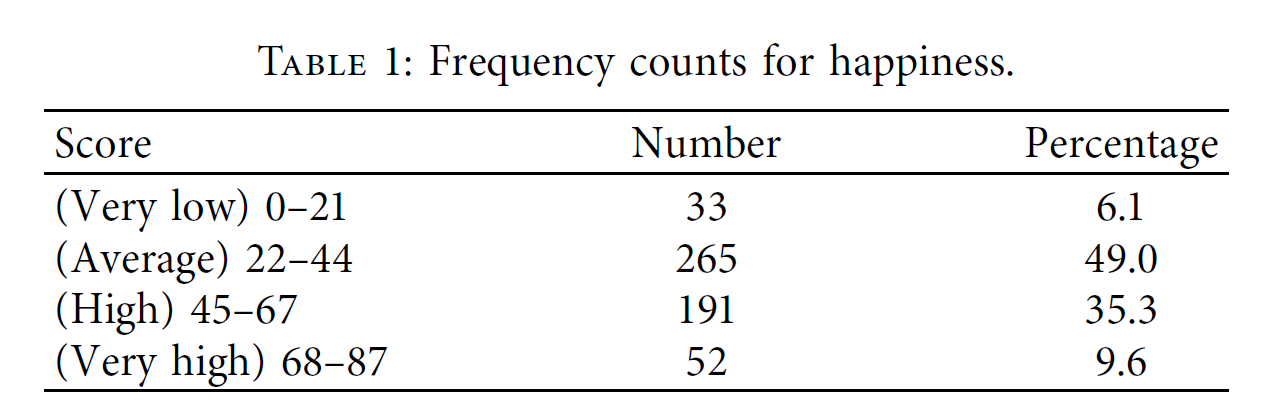 فرضیه دوم مربوط به این بود که متغیرهای اوقات فراغت می توانند شادی را پیش بینی کنند. یک رگرسیون چندگانه با استفاده از متغیرهای پیش‌بینی‌کننده فعالیت اوقات فراغت (به عنوان مثال، ورزش، هنر، مسافرت و غیره)، نوع اوقات فراغت (فعال/غیر فعال)، و زمان صرف شده برای فراغت (روزها و ساعت‌ها) انجام شد. جدول 2 خلاصه مدل رگرسیون شادکامی را نشان می دهد. با توجه به رگرسیون چندگانه کلی برای پیش‌بینی شادی، زمانی که متغیرهای اوقات فراغت به عنوان پیش‌بینی‌کننده استفاده می‌شوند، حدود 6 درصد از واریانس شادکامی قابل پیش‌بینی است. اندازه اثر برای R2 یا R2 تنظیم شده متوسط بود.
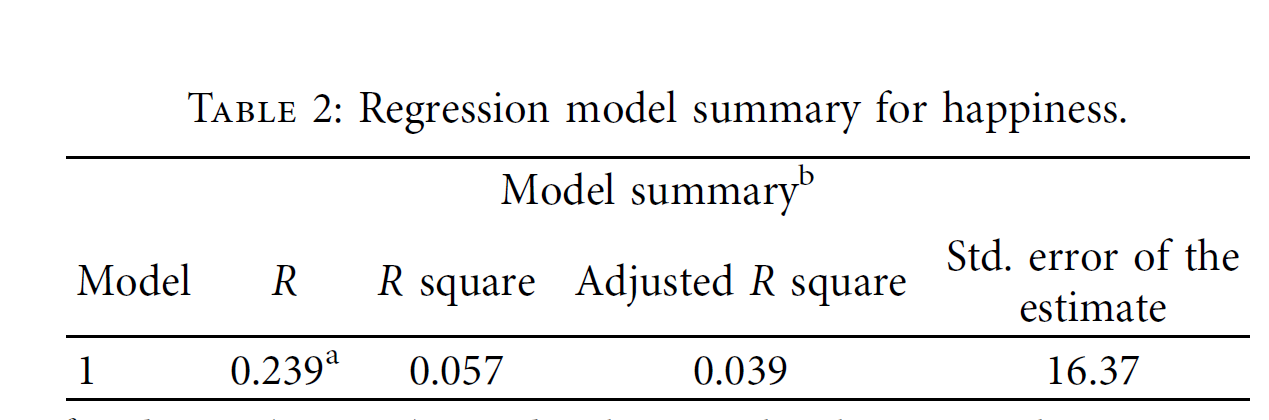 خروجی ANOVA نشان داد که رگرسیون کلی از نظر آماری معنی‌دار است: نمی‌توان، F(10530) = 3.22 و p <0.001، نشان می‌دهد که عوامل اوقات فراغت به طور معنی‌داری واریانس شادی را پیش‌بینی می‌کنند.
  با این حال، خروجی ضرایب شادی نشان داد که تنها نوع فعالیت اوقات فراغت (یعنی فعال در مقابل غیرفعال) زمانی که سایر متغیرها کنترل می‌شوند، به‌طور معنی‌داری شادکامی را پیش‌بینی می‌کند، t(530) = 4.64 و p <0.001.
  ضریب شیب پیش‌بینی شادی از روی نوع فعالیت 6.92 بود، به این معنی که شادکامی پیش‌بینی‌شده برای افرادی که درگیر اوقات فراغت فعال بودند، 6.92 امتیاز بیشتر از افرادی بود که در اوقات فراغت غیرفعال شرکت می‌کردند.
با این حال، نتایج مدل رگرسیون نشان داد که اوقات فراغت فعال سطوح بیشتری از شادی را نسبت به اوقات فراغت غیر فعال پیش‌بینی می‌کند. آزمون t مستقل این را تأیید کرد: میانگین نمره شادکامی افرادی که در اوقات فراغت فعال بودند M= 48.72 (SD=17.75) در مقابل M=41.92 (SD=15.64) برای افراد غیرفعال بود.
برای بررسی اینکه آیا شادی ممکن است علاوه بر نوع اوقات فراغت توسط عوامل اجتماعی جمعیت شناختی نیز تأثیر داشته باشد، یک مدل رگرسیون دوم با نوع اوقات فراغت، جنسیت، سن، وضعیت تأهل، تحصیلات و شغل به عنوان متغیرهای پیش بینی کننده انجام شد. نتایج مدل مشابه و معنادار = 0.24، R2 = 0.06، R2 = 0.03 تعدیل شده بود،
و F(13,527) = 2.37 و p = 0.004. علاوه بر این، تنها نوع اوقات فراغت یک ضریب قابل توجه بود: t(527) = 4.84 و p <0.001، با شیب همسو برای پیش بینی شادی از نوع فعالیت در 7.3 .
این مطالعه با هدف ارزیابی شادکامی ایرانیان و تعیین اینکه آیا زمان صرف شده در اوقات فراغت و نوع اوقات فراغت میزان شادکامی را پیش‌بینی می‌کند یا خیر. نتایج دو مورد از سه فرضیه را پشتیبانی می‌کنند و با گزارش‌های جهانی شادی همخوانی دارند [18]. شادکامی خودگزارش‌دهی شرکت‌کنندگان در مطالعه نسبتاً پایین بود و بیش از نیمی از خود را در مقیاس شادکامی متوسط یا کمتر از حد متوسط ارزیابی کردند.
جالب است که زمان صرف شده در اوقات فراغت پیش بینی کننده شادی نبود. در عوض، این نوع اوقات فراغت بود که به طور قابل توجهی پیش بینی کننده بود. یعنی افرادی که به اوقات فراغت فعال می پردازند از میانگین شادکامی بالاتری نسبت به افرادی برخوردار هستند که در اوقات فراغت غیر فعال مشغول هستند. این یافته ها شواهد اولیه ای را ارائه می دهند که ایرانیان می توانند از درگیر شدن در فعالیت های فراغت فعال تر سود ببرند.
این نتایج توسط مطالعات قبلی پشتیبانی می‌شود که نشان می‌دهد تفاوت معنی‌داری در سطوح شادی بین ورزش کردن یک روز در هفته و اصلاً وجود ندارد [33].
  حتی 45 دقیقه فعالیت بدنی در هفته می تواند به طور قابل توجهی شانس شاد بودن را افزایش دهد [34]. الگوی مشابهی در رابطه بین فعالیت فیزیکی و سایر جنبه های بهزیستی روانی مانند افسردگی و اضطراب مشاهده شد [35].
این یک مطالعه مقطعی بوده و ادعای علیت ممکن نیست. در واقع، رابطه بین شادی و ورزش ممکن است متقابل باشد. از یک طرف، ورزش بدنی می‌تواند منجر به شادی شود، زیرا ورزش میزان مونوآمین‌ها (مانند نورآدرنالین، دوپامین و سروتونین) را در سراسر مغز بهبود می‌بخشد [36] و تولید اندورفین را افزایش می‌دهد [37]. این واکنش های فیزیولوژیکی برای کاهش اضطراب و علائم افسردگی و در عین حال افزایش رفاه شناخته شده است [38]. از سوی دیگر، فرآیندهای شناختی و فعال، همانطور که در نظریه خودتعیین [39] توضیح داده شده است، و مدل‌های غیرفعال رفتار تغییر می‌کنند، به این معنی که شادی می‌تواند منجر به فعالیت فیزیکی شود.
با این حال، علیرغم مزایای فعالیت منظم، حدود یک سوم (31.1٪) از افراد در هیچ برنامه فیزیکی فعالی شرکت نمی کنند [40، 41]. بررسی مطالعات گذشته نشان می دهد که هیچ راه حل واحدی برای ارتقای فعالیت فیزیکی وجود ندارد زیرا موانع درک شده در زیر گروه های جمعیت متفاوت است.
با این حال، علیرغم مزایای فعالیت منظم، حدود یک سوم (31.1٪) از افراد در هیچ برنامه فیزیکی فعالی شرکت نمی کنند [40، 41]. بررسی مطالعات گذشته نشان می دهد که هیچ راه حل واحدی برای ارتقای فعالیت فیزیکی وجود ندارد زیرا موانع درک شده در زیر گروه های جمعیت متفاوت است.
[42]. بنابراین، تحقیقات آتی باید بررسی کند که چرا ایرانیان سرگرمی‌های فعال را انتخاب می‌کنند و چه انگیزه‌ای آن‌ها را برای انجام منظم این کار برمی‌انگیزد. به طور مشابه، درک موانع خاص برای فعالیت فیزیکی در فرهنگ ایرانی مفید خواهد بود. چنین دانشی راهنمایی ارزشمندی برای تشویق بیشتر اوقات فراغت فعال و شادی پایدار برای بزرگسالان ایرانی خواهد بود.
  نتیجه ما، مطابق با Haase و همکاران. [43]، نشان داد که سطوح بسیاری از اوقات فراغت بزرگسالان از نظر فیزیکی فعال هستند.
  برای انتخاب بزرگسالان برای مشارکت در ارتقای سلامت از طریق تمرینات بدنی یا کسانی که این نوع فعالیت ها را انجام نمی دهند، محققان و پزشکان باید عوامل انگیزشی را بررسی کنند که ممکن است بین افراد فعال و غیر فعال تمایز قائل شوند. در مروری بر نظریه‌های مختلف شناخته شده رفتار ورزشی، نیاز به تحقیقات مبتنی بر نظری در مورد مکانیسم‌های انگیزشی زیربنای شروع و حفظ فعالیت فیزیکی مورد تاکید قرار گرفته است.
  توجیه‌های عملی مختلفی برای تمایز بین محدودیت‌های خودمختار و تنظیم‌کننده در مشارکت ورزش از دیدگاه ارتقای سلامت بزرگ‌تر وجود دارد. تحقیقات گذشته نشان داده است که مقررات خودمختار بیشتر با پیامدهای انگیزشی مثبت (مانند تداوم رفتاری، مشارکت در کار، بهبود رفاه روانی و کیفیت زندگی) و با مقررات کنترلی بیشتر همبستگی منفی دارند [44].
نقاط قوت و محدودیت ها.

  مطالعه حاضر دارای چندین نقطه قوت است. اولاً، این مطالعه در نظر می گیرد که چگونه PA و فعالیت های اوقات فراغت بر شادی تأثیر می گذارند. تحقیقات قبلی به چگونگی تأثیر PA بر شادی فکر نکرده است. در عوض، بیشتر مطالعات بر جنبه‌های روان‌شناختی شادی متمرکز شده‌اند. از این رو بررسی جنبه های دیگر این پدیده مانند PA و اوقات فراغت فعال و گسترش دانش موجود در این زمینه حائز اهمیت بود. دوم، این پژوهش به بررسی دو نوع اوقات فراغت در بین ایرانیان (فعال و غیر فعال) پرداخته و رابطه آنها با شادی مورد بررسی قرار گرفته است. ثالثاً این مطالعه به بررسی نقش فعالیت بدنی و ارتباط آن با شادی در بافت ایرانی پرداخته است
فرهنگ. ما، نتایج ممکن است به عنوان یک نقطه مرجع برای کشورهایی با فرهنگ های مشابه استفاده شود. چهارم، نتایج از یک نمونه قابل توجه به دست آمد و سطوح مختلف PA تفریحی برای تعیین سطح شادی شرکت کنندگان استفاده شد.

با این حال، محدودیت هایی وجود دارد که باید در نظر گرفته شود. داده ها با استفاده از روش آنلاین جمع آوری شد. در نتیجه، افرادی که به اینترنت دسترسی نداشتند نمی توانستند شرکت کنند. بعلاوه، استفاده از تنها یک روش (نظرسنجی های خودگزارشی) برای جمع آوری داده ها، درک ما را از ارتباط بین فعالیت بدنی و شادی محدود کرد. یک توصیه برای تحقیقات آینده استفاده از روش‌های دیگر (مثلاً مصاحبه، مشاهده، طراحی آزمایشگاهی و غیره) برای افزایش دانش در این زمینه است. علاوه بر این، تحقیقات آتی می‌تواند به این موضوع بپردازد که چرا ایرانی‌ها فعالیت‌های بدنی خاصی را در اوقات فراغت خود ترجیح می‌دهند و انگیزه‌های آن‌ها برای پرداختن به این فعالیت‌ها. در نهایت، تحقیقات آتی می‌تواند گونه‌شناسی فعالیت‌های بدنی اوقات فراغت ایرانیان را برای اطلاع‌رسانی بهتر سیاست‌های بالقوه طراحی‌شده برای ارتقای فعالیت بدنی ایجاد کند.
به طور کلی، پیامدهای نظری برای سایر محققان یا دانشگاهیان این است که زمان صرف شده در اوقات فراغت می تواند عاملی تعیین کننده در شادی تلقی شود. بنابراین، محققان و دانشگاهیان باید به راه‌هایی توجه کنند که انواع فعالیت‌های اوقات فراغت می‌توانند شادی را افزایش دهند. از منظر عملی، نتایج مطالعه نشان می‌دهد که ایرانی‌ها نمی‌توانند از افزایش آگاهی از طریق رسانه‌ها و ابزارهای اطلاع‌رسانی انبوه بهره ببرند که درگیر شدن در اوقات فراغت فعال با شادی بیشتر مرتبط است. علاوه بر این، مسؤولان سیاست عمومی باید ارتقا و توسعه امکانات اوقات فراغت فعال برای ایرانیان را در نظر بگیرند تا به افزایش سطح شادی در جامعه ایران کمک کنند.
Conclusions
بیش از نیمی از ایرانیان سطوح پایین تا متوسط شادی را گزارش کردند، که نشان می دهد که فضای زیادی برای بهبود وجود دارد، به ویژه با توجه به اینکه کشورهای مختلف شروع به استفاده از شادی به عنوان معیار ملی رفاه کرده اند [45]. این مطالعه نشان داد که درگیر شدن در اوقات فراغت فعال به طور قابل توجهی سطوح شادی بالاتری را پیش‌بینی می‌کند. بنابراین، مقامات بهداشتی در ایران می‌توانند تشویق به گذران اوقات فراغت فعال‌تر برای ایرانیان، صرف‌نظر از وضعیت اجتماعی و جمعیت‌شناختی‌شان، برای کمک به تقویت سطح شادی در نظر بگیرند. یافته‌های این پژوهش می‌تواند به متخصصان و سیاست‌گذاران سلامت کمک کند تا جامعه ایرانی را شادتر کنند. آنها می توانند چارچوبی ایجاد کنند تا ایرانیان بیشتری بتوانند در فعالیت های اوقات فراغت شرکت کنند و در نتیجه به شادی و رفاه پایدار جامعه کمک کنند.